e-handout
To have these notes 
without taking notes
Go to OrHaOlam.com
Click on Messages tab, 
 2023 Messages
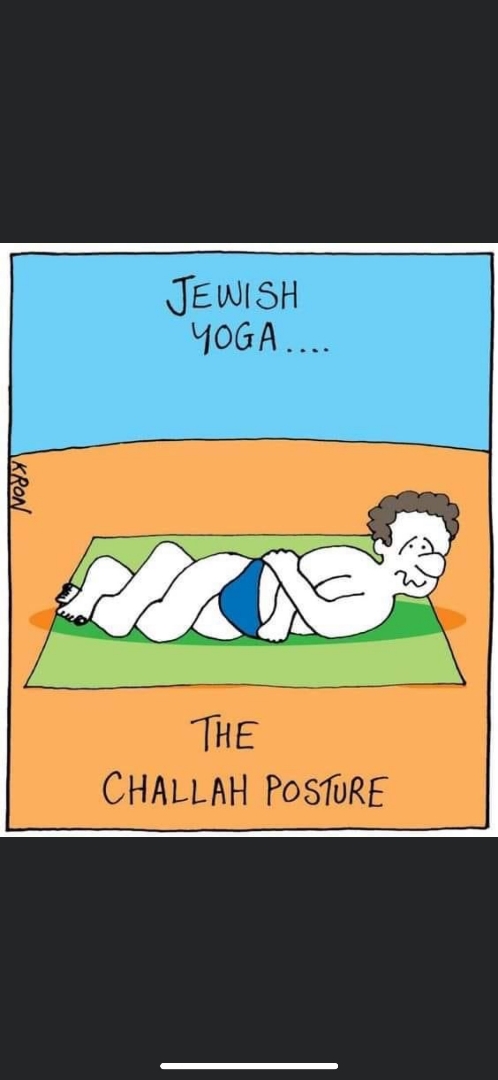 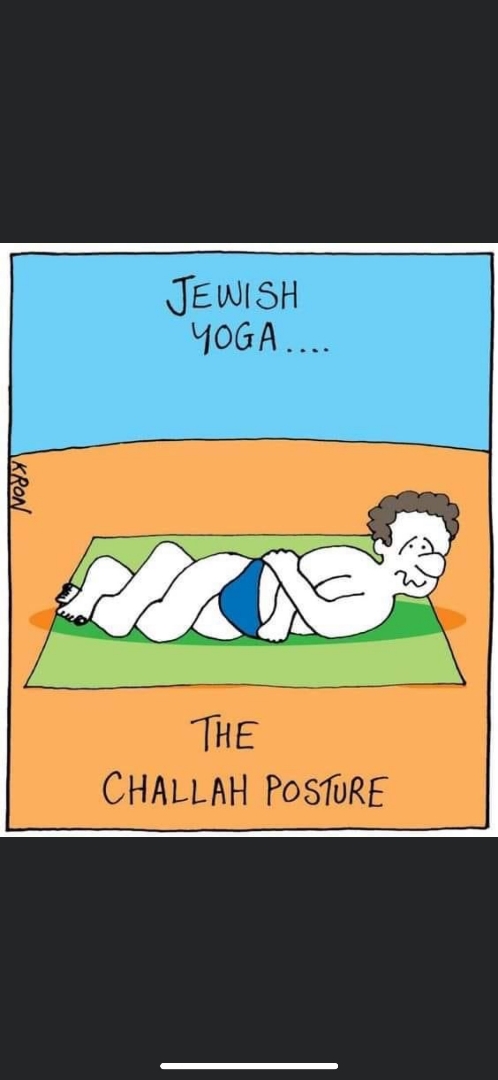 Yeshua isn't allowed in jewelry stores,
Yeshua isn't allowed in jewelry stores, they're afraid he'll break all the chains.
[Speaker Notes: Joy Burlison]
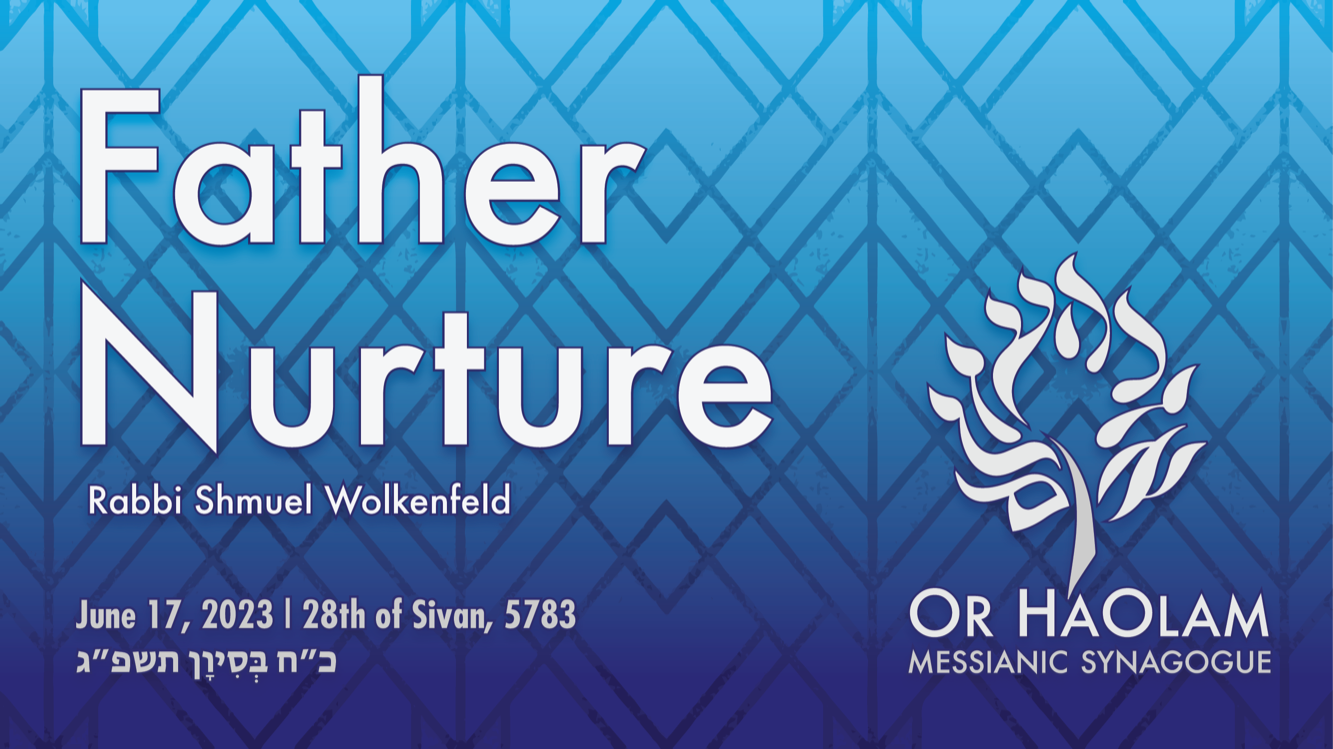 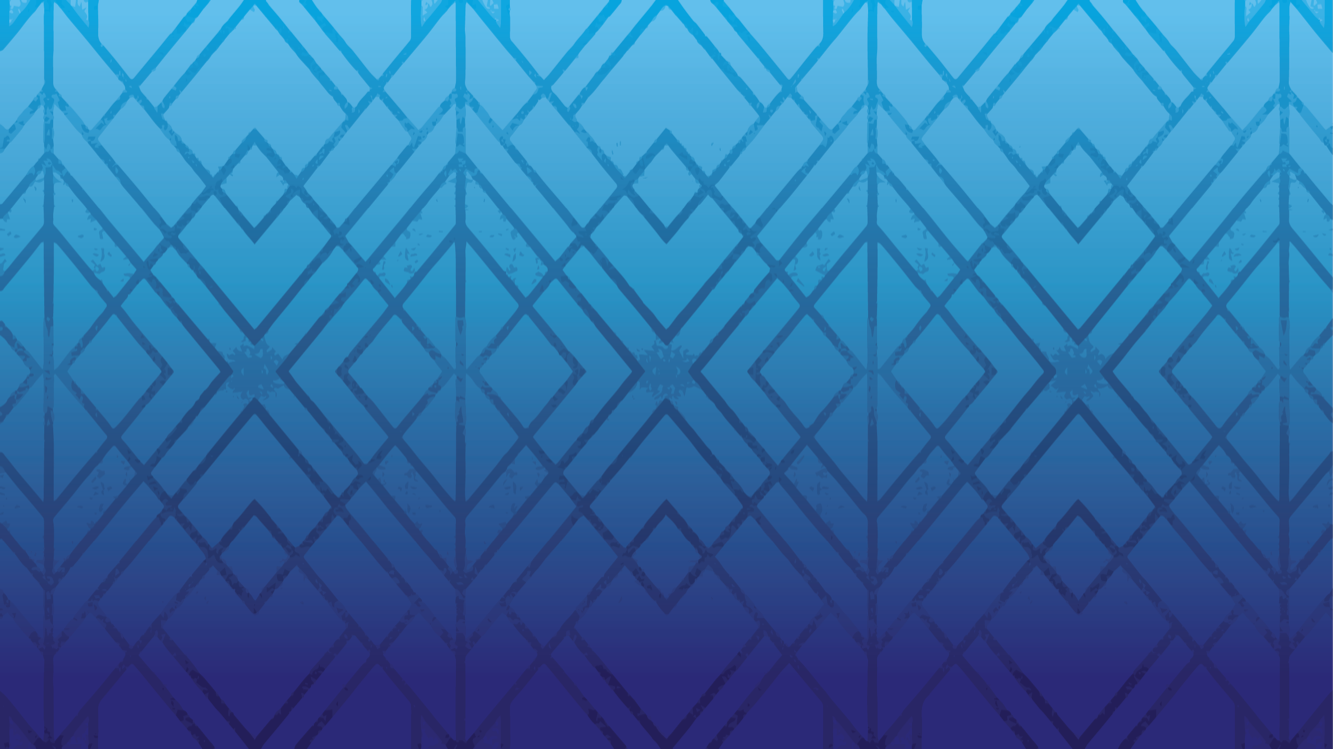 Father Nurture
The Yeshua heart of a father.
The Expressions of the heart.
Single moms.
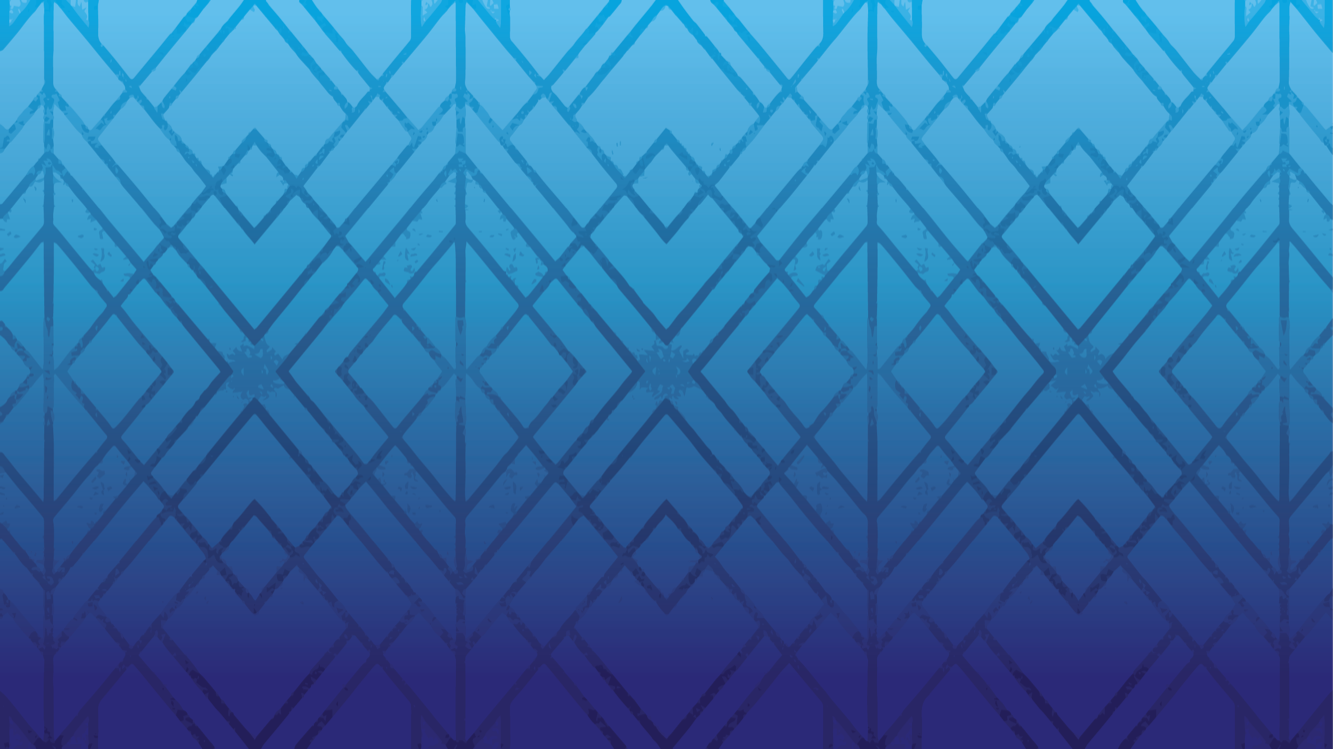 Father Nurture
The Yeshua heart of a father.
The Expressions of the heart.
Single moms.
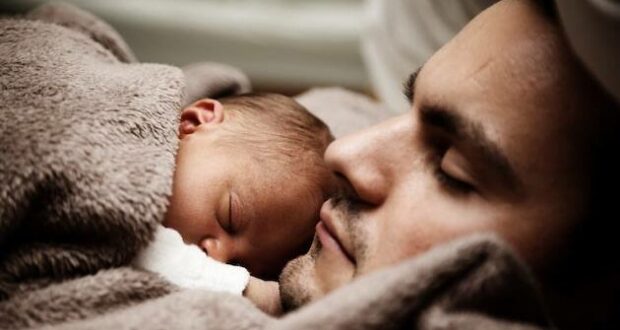 Fatherhood changes men’s brains according to MRI scans
[Speaker Notes: https://metrovoicenews.com/wp-content/uploads/2022/12/father-baby-620x330.jpg]
Eph 6.4 KJV modernized And, you fathers, provoke not your children to wrath: but bring them up in the nurture and admonition of the
L-rd.
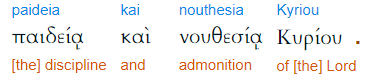 [Speaker Notes: I did my first 10 or so years as a believer, and all my undergrad studies, in the KJV.  I memorized the first 9.5 chapters of the book of MJ/Heb in the KJV.   So, it’s made a deep mark on me.]
FATHER NURTURE = paideia
instruction that trains someone to reach full development (maturity).
 the Septuigint for מוּסָר musar  includes also the care and training of the body
FATHER NURTURE = paideia
whatever in adults also cultivates the soul, especially by correcting mistakes and curbing the passions
Moshe makes an amazing statement about a father’s heart and nurture, a father’s  transformed brain, only apparent in the Hebrew…
Bamidbar Nu. 11.11-12 KJV modernized  And Moshe said unto Adoni, why have you afflicted your servant? and why have I not found favor in your sight, that you lay the burden of all this people upon me? Have I conceived all this people?
Bamidbar Nu. 11.11-12 KJV  Have I begotten them, that you should say unto me, Carry them in your bosom, as a nursing father bears the sucking child, unto the land which you swore unto their fathers?
Bamidbar Nu. 11.11-12 KJV  Have I begotten them, that you should say unto me, Carry them in your bosom, as a nursing father bears the sucking child, unto the land which you swore unto their fathers?
What is a nursing father??
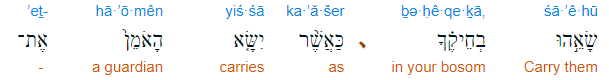 Bamidbar
Nu.
11.12
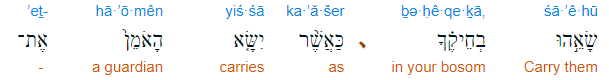 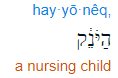 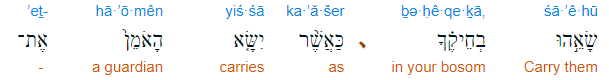 Bamidbar
Nu.
11.12
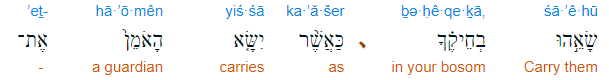 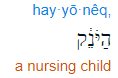 This word omen appears only 2x more.
Ruth 4.4 Na‘omi took the child, laid it on her breast and became its nurse.
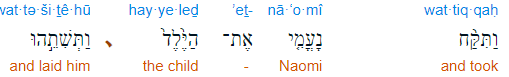 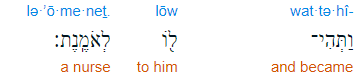 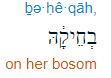 [Speaker Notes: Female form.   Omenet]
2 Sam 4.4  His nurse had gathered him up and fled
V’tisa-eh-hu omanto vatavos


אוֹמֵן = אֹמֵן
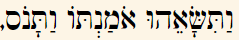 [Speaker Notes: Possessive female form, omanto, his nurse.]
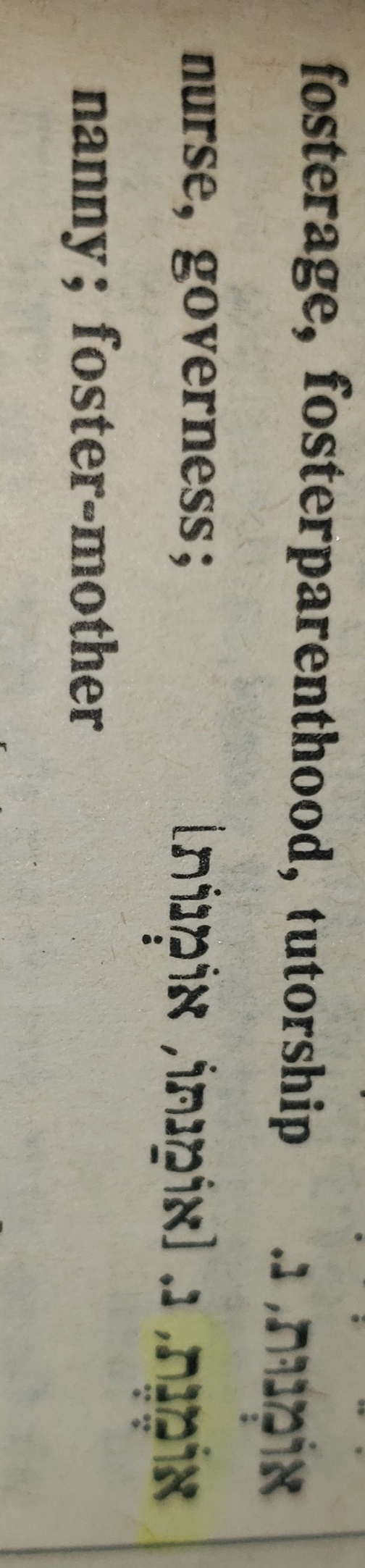 Female form of אוֹמֵן
Moshe describes himself as an oman                    a term that is                       				 generally 			 				 reserved for 						 nursing mothers, describing the intensity of his passion for his people.
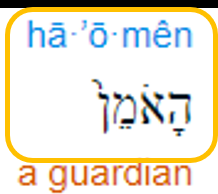 [Speaker Notes: This is NOT a trans thing, it’s a passion thing.]
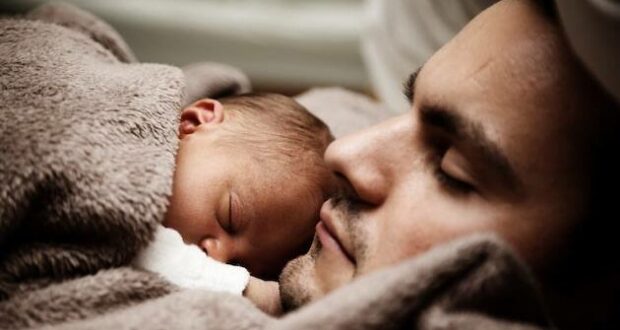 Fatherhood changes men’s brains according to MRI scans
[Speaker Notes: https://metrovoicenews.com/wp-content/uploads/2022/12/father-baby-620x330.jpg
This is the MetroVoice article that precipitated this message.]
Recent research has found compelling evidence that pregnancy can enhance neuroplasticity, or remodeling, in the structures of a woman’s brain. Using magnetic resonance imaging, researchers have identified large-scale changes in the anatomy of women’s brains from before to after pregnancy.
[Speaker Notes: https://metrovoicenews.com/fatherhood-changes-mens-brains-according-to-mri-scans/]
Compared with childless women, the new mothers’ brain volume was smaller.  Researchers believe these brain changes may facilitate mothers’ sensitive caregiving of newborns, who demand constant attention and cannot verbalize their needs.
[Speaker Notes: https://metrovoicenews.com/fatherhood-changes-mens-brains-according-to-mri-scans/

We presented this at Mother’s Day.  Something new…]
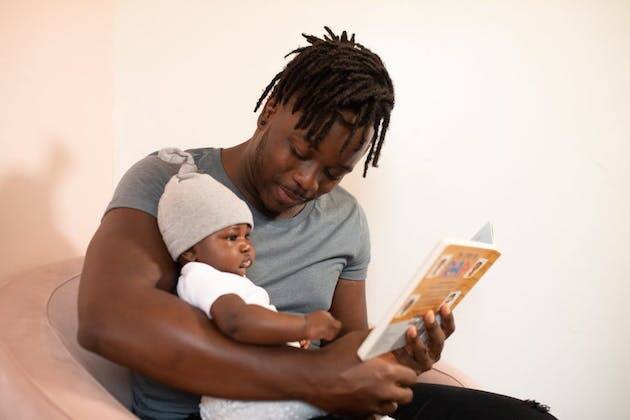 Dads’ brains change, too.
[Speaker Notes: https://metrovoicenews.com/wp-content/uploads/2022/12/father-reading.jpeg]
As with practicing any new skill, the experience of caring for an infant might leave a mark on the brains of new parents. This is what neuroscientists call experience-induced brain plasticity – like the brain changes that occur when you learn a new language or master a new musical instrument.
[Speaker Notes: Only fatherhood may be more significant brain change.]
To learn more about plasticity in new dads’ brains, our research groups at the University of Southern California in Los Angeles and the Instituto de Investigación Sanitaria Gregorio Marañón in Madrid, associated with the BeMother project,
[Speaker Notes: https://metrovoicenews.com/fatherhood-changes-mens-brains-according-to-mri-scans/]
collaborated on a new study. We recruited 40 men – 20 in Spain and 20 in California – and put each into an MRI scanner twice: first during their partner’s pregnancy, and again after their baby was 6 months old. We also included a control group of 17 childless men.
[Speaker Notes: https://metrovoicenews.com/fatherhood-changes-mens-brains-according-to-mri-scans/]
In both the Spanish and Californian samples, fathers’ brain changes appeared in regions of the cortex that contribute to visual processing, attention and empathy toward the baby. Brain changes in fathers were almost half the magnitude of the changes observed in the mothers.
[Speaker Notes: https://metrovoicenews.com/fatherhood-changes-mens-brains-according-to-mri-scans/]
Spanish fathers, who, on average, have more generous paternity leaves than fathers have in the U.S., displayed more pronounced changes in brain regions that support goal-directed attention, which may help fathers attune to their infants’ cues, compared with Californian fathers.
[Speaker Notes: https://metrovoicenews.com/fatherhood-changes-mens-brains-according-to-mri-scans/]
Messiah like role of fathers…
Phil 2.6-9 The Messiah Yeshua:  Though he was in the form of God, he did not regard equality with God something to be possessed by force.  On the contrary, he emptied himself, 
Greek: ἐκένωσεν (ekenōsen) 
deprive of content, make unreal.
tsimtsum  צִמְצוּם

primordial initial contraction
Olam — the Hebrew for "World/Realm" — is derived from the root עלם  meaning "concealment".
Phil 2.6-9 in that he took the form of a slave by becoming like human beings are. And when he appeared as a human being,  he humbled himself still more by becoming obedient even to death — death on a stake as a criminal!  Therefore God raised him to the highest place and gave him the name above every name.
In a much lesser but analogous sense, every father has reduced himself, and dies for his family.
Reduction, incarnation, servanthood life, death, resurrection is the deepest role model of fatherhood, and motherhood.
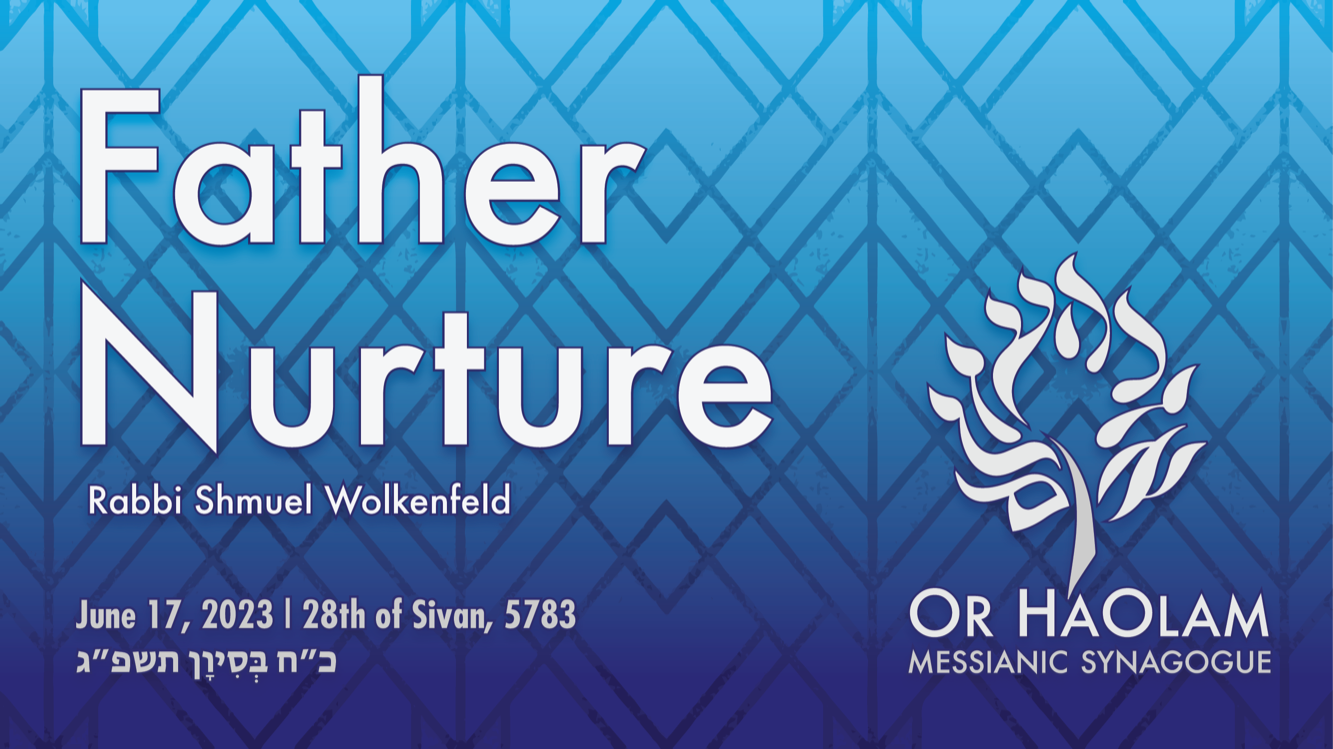 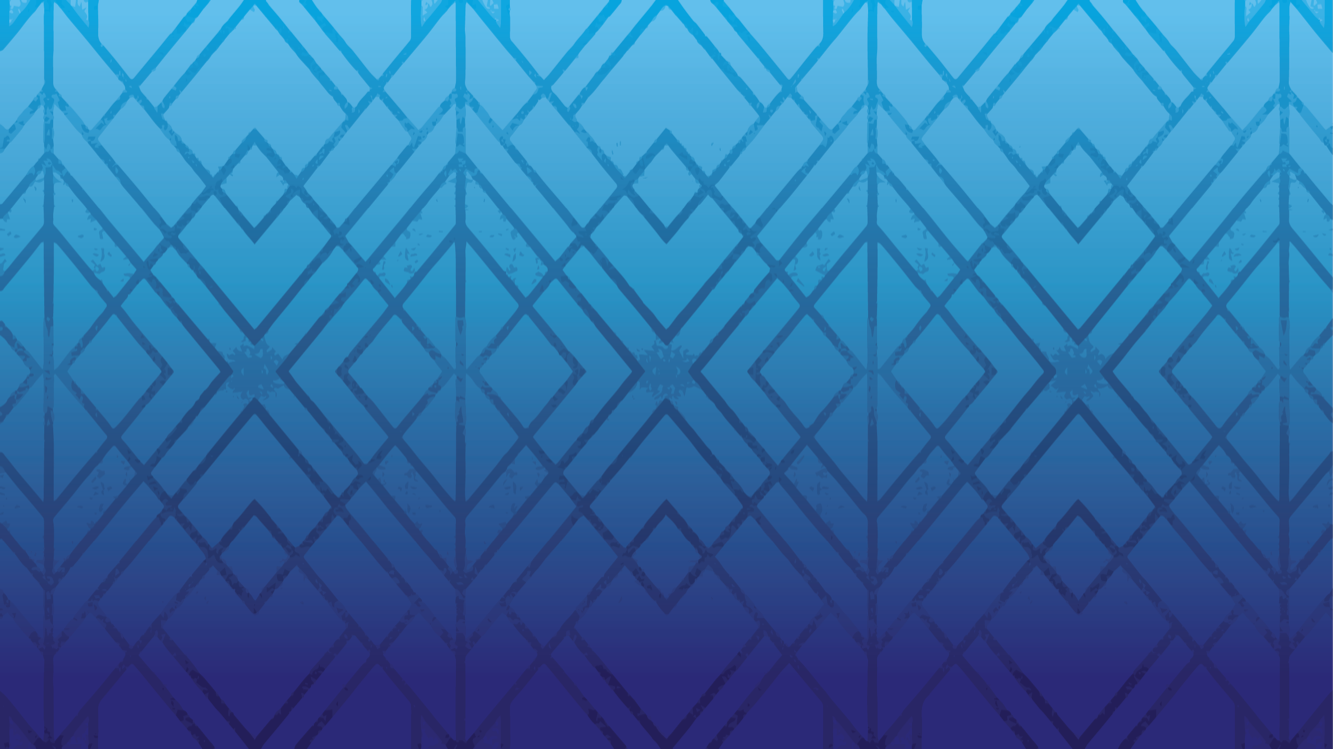 Father Nurture
The Yeshua heart of a father.
The Expressions of the heart.
Single moms.
So, how to apply this?
Give LIFE to your family:
Do your BEST to make sure they are safe, protected, provided for. 
Verbalize and hug.  Love language.   
Give them order, chores, behavior standards.
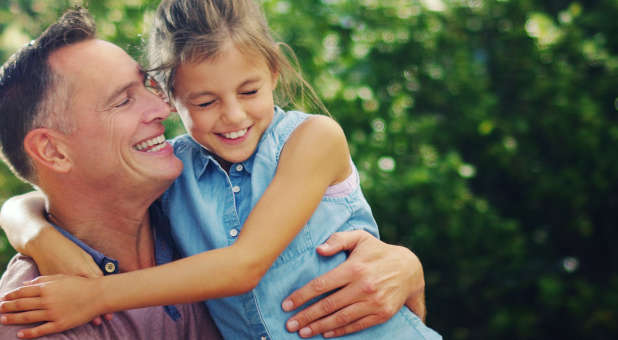 [Speaker Notes: https://www.charismanews.com/images/stories/2023/6/Akers-children-Warren.jpeg]
Children today can't possibly love God and love their neighbor if they don't love themselves. One of the biggest reasons that many youth today are turning to transgenderism is that they do not love themselves.
[Speaker Notes: https://www.charismanews.com/culture/92536-this-timeless-weapon-will-shield-your-kids-from-today-s-perilous-culture]
There are many reasons for that, and it all begins in the home and specifically with fathers, whether they are present or absent in the home.
“Basically, transgenderism stems from a rejection of yourself.”
[Speaker Notes: https://www.charismanews.com/culture/92536-this-timeless-weapon-will-shield-your-kids-from-today-s-perilous-culture]
As Chuck Swindoll has written, "Masculinity is vanishing. Throughout the land, fathers have lost their way to true manhood and have thrown responsibility to the wind. Sex roles are blurring, masculine leadership is disappearing, and like dominoes, homes and marriages are collapsing."
Dr. James Dobson says, "The Western world stands at a great crossroads in its history. It is my opinion that our very survival as a people will depend on the presence or absence of masculine leadership in millions of homes."
Dads, Give LIFE to your families
spiritual: prayer, worship, reading, study together and individually, and as a couple, attendance, service, example, making sure of salvation.
Spend TIME: Early on in the lockdown phase, a Harvard report found that fathers were growing closer and closer with their kids. Regardless of racial background, socio-economic status, education, and a host of other factors, nearly 70% of men felt closer to their kids and more than half said their kids were talking to them more about emotional matters.
[Speaker Notes: Copyright (C) 2023 Shaunti Feldhahn. All rights reserved.]
Dvarim/Dt 1.30-31 Adoni your God, who goes before you, He Himself will fight for you—just as He did for you in Egypt before your own eyes, and in the wilderness, where you saw how Adoni your God carried you as a man carries his son, everywhere you went until you came to this place.’
Give LIFE to your family:
“If you hold back your foot on Shabbat from pursuing your own interests on my holy day; if you call Shabbat a delight, Adoni’s holy day, worth honoring.
Love the Jewish people and Israel; visit there if you can
Give life emotionally:  Concerning marriage Dt. 24.5 “He is to be free at home for one year and make his wife happy.”

That applies to your kids as well.
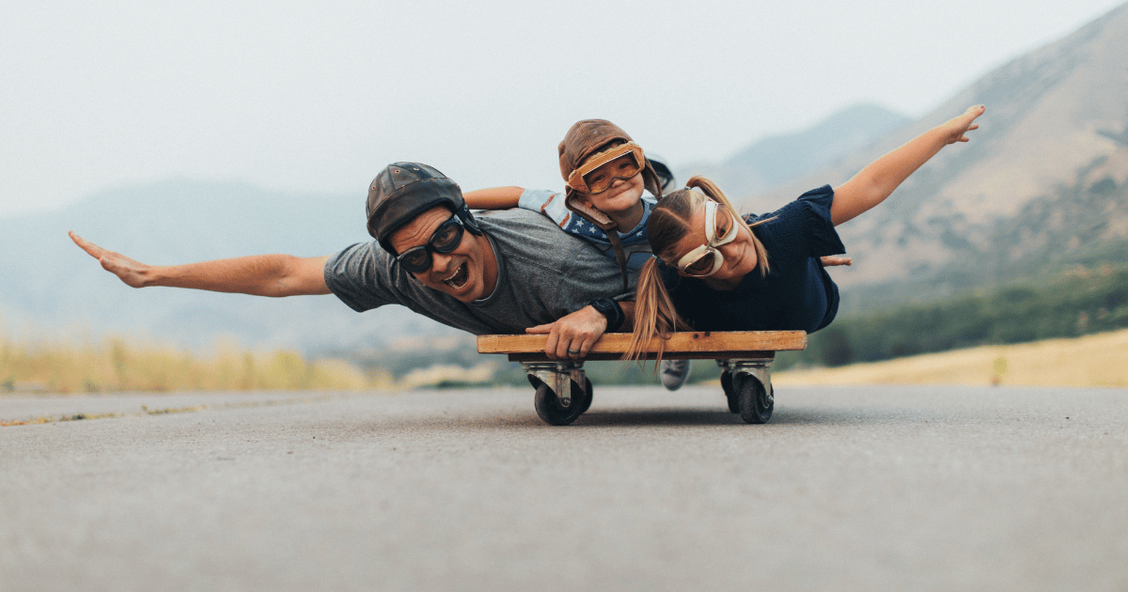 Shaunti Feldhahn:
I’m quite sure that is not a surprise to any mom reading this. I dare say most of us have experienced those slightly amused, slightly terrified feelings of watching the latest flip-them-in-the-air thing our husband was doing with our toddler.
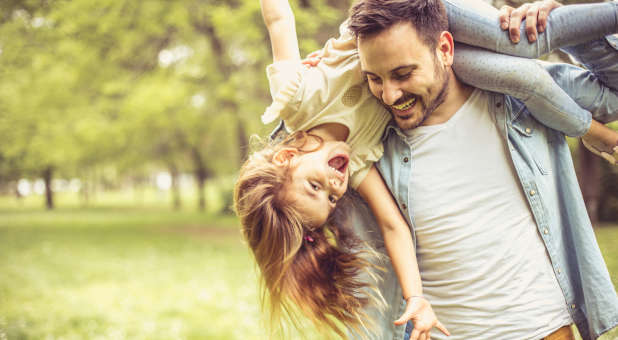 [Speaker Notes: https://www.charismanews.com/images/stories/2023/6/Fathers-Day-Reflect.jpeg]
Some of you may remember…
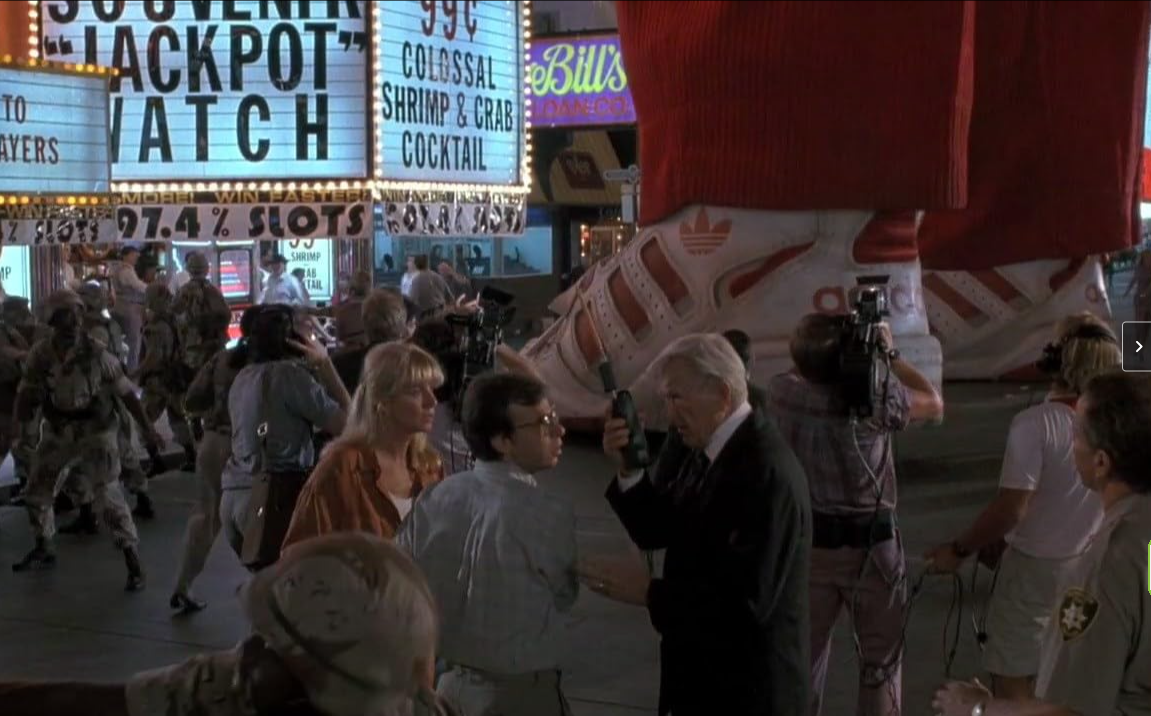 [Speaker Notes: https://www.imdb.com/title/tt0104437/mediaviewer/rm658676481/]
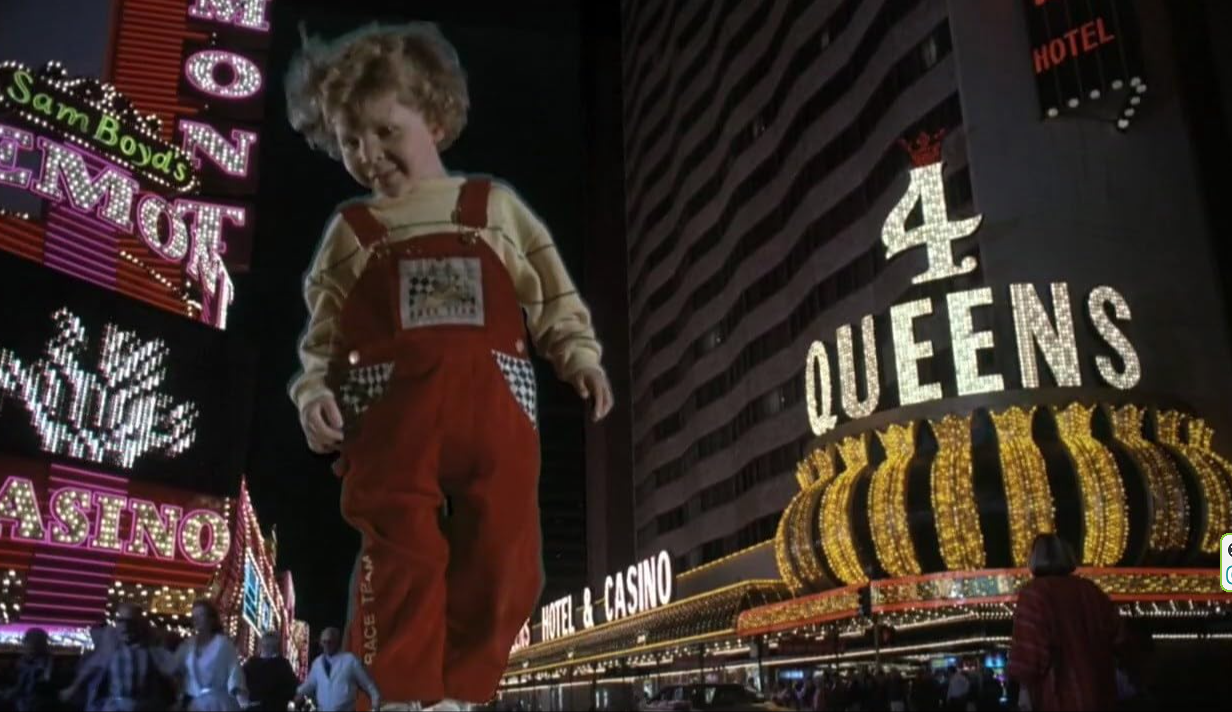 [Speaker Notes: https://www.imdb.com/title/tt0104437/mediaviewer/rm3661732609/]
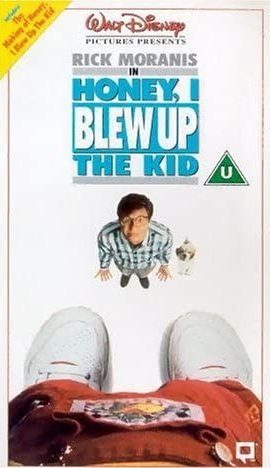 Diane:
There's one thing every little kid knows. Daddies mean fun; mommies mean business.
[Speaker Notes: I always have an emergency frisbee in the trunk of my car.   Even my son who is not exactly on my spiritual wavelength, said once, that he can never remember NOT knowing how to throw a frisbee.]
The Great Commandments
Mark 12.28-31 One of the Torah-teachers…asked him, “Which is the most important mitzvah of them all?”  Yeshua answered, “The most important is, ‘Sh’ma Yisra’el, Adonai Eloheinu, Adonai echad [Hear, O Isra’el, the Lord our God, the Lord is one],
Mark 12.28-31 and you are to love Adoni your God with all your heart, with all your soul, with all your understanding and with all your strength.’  The second is this: ‘You are to love your neighbor as yourself.’
But what about the 
Great Commission?
Mtt 28.19-20 Therefore, go and make people from all nations into talmidim, immersing them into the reality of the Father, the Son and the Ruakh HaKodesh, and teaching them to obey everything that I have commanded you. And remember! I will be with you always, yes, even until the end of the age.”
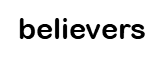 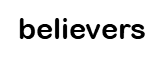 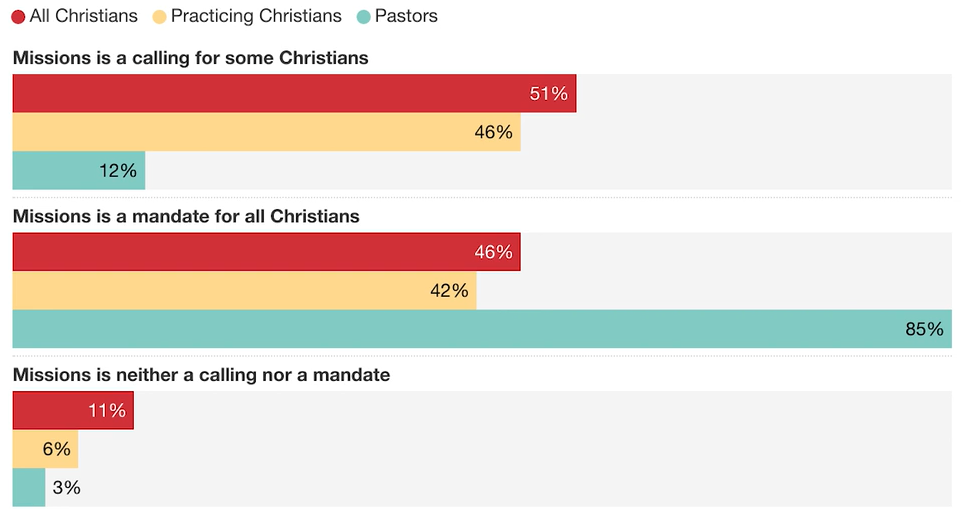 believers
believers
[Speaker Notes: https://barna.gloo.us/videos/barna-minute-missions-mandate?vgo_ee=JRP9ZRQREyBsdIZc%2F%2Bh7NcX81gPQcfL0AhAQRcYoEmLpZUidJA%3D%3D%3AbJfy4HwqsTBHhzjQ9VBZ7GRtEgIar2GY]
Commit to the practice of prayer for your children daily.
Remain in a posture of faith no matter what comes your way.
Endeavor to be led by the Spirit in line with the Word of God.
Obey God's Word in everything, being quick to repent for laziness, compromise or disobedience.
Focus more on building character than bringing creature comforts.
Be vigilant monitoring all areas of media and relational influence affecting your children (association brings assimilation).
Celebrate family Scripture study but keep it meaningful, relevant and short!
Communicate love and encouragement consistently knowing that rules without relationship can foster rebellion.
Schedule regular family fun times to make memories and keep their emotional tanks full!
Honor Biblical education reinforcing values taught at home.
Be intentional with consistent family meal times to enhance communication and stay current.
Plan individual "date times" and service trips for your children.
Cultivate a culture of honor regarding spouses, grandparents, widows and orphans plus church and civic leaders.
Celebrate with creativity life's seasons, passages and family traditions.
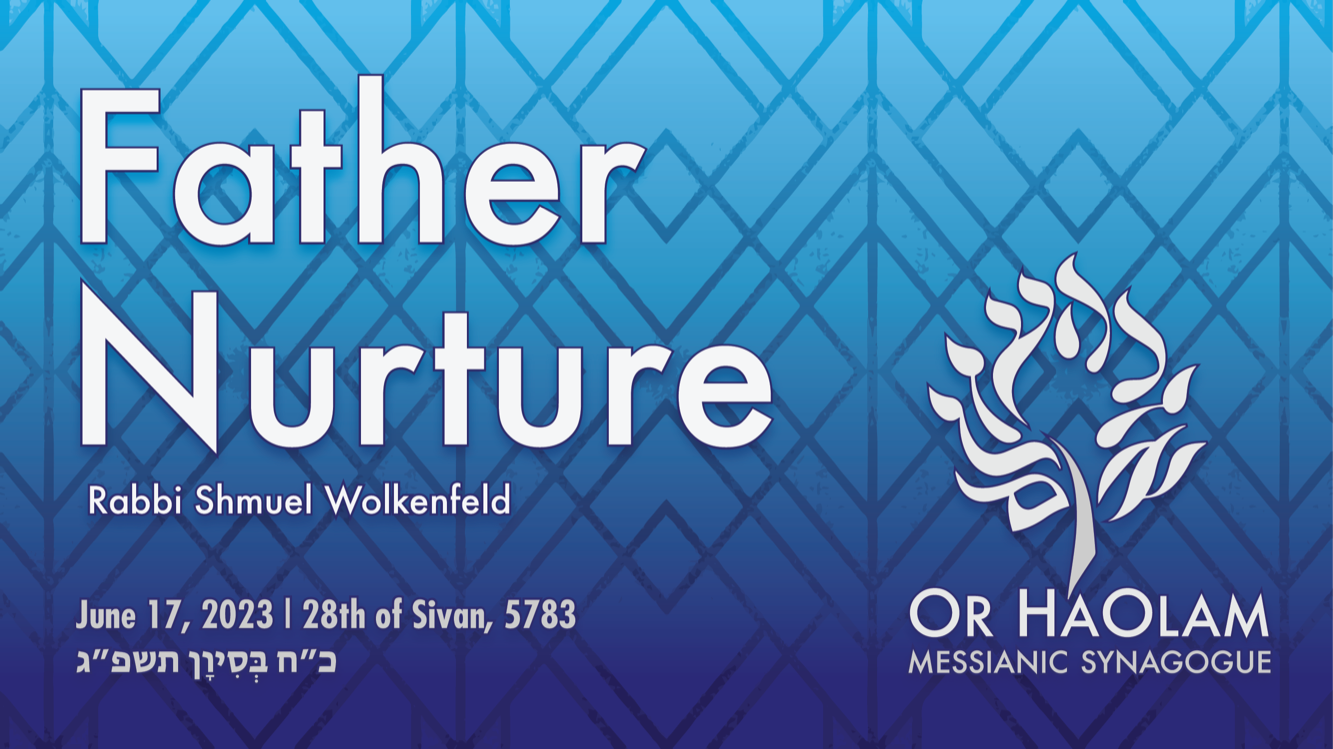 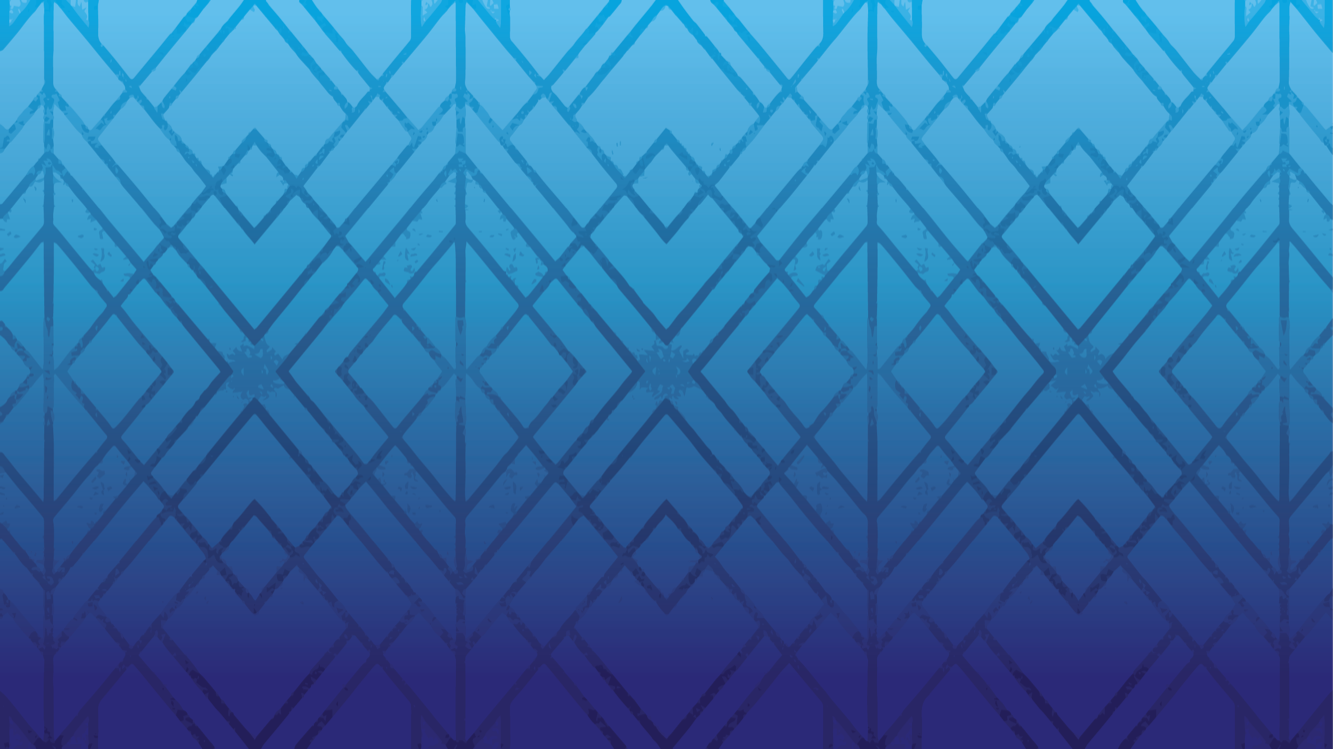 Father Nurture
The Yeshua heart of a father.
The Expressions of the heart.
Single moms.
[Speaker Notes: Father’s Day can be painful to those with deadbeat Dads and husbands.
Wednesday, I met a lady at the local leader’s prayer group Baruch and I attend, call Lori Unthank, who runs the single mom kc]
Lori Unthank
thesinglemomkc.org/
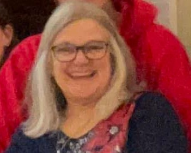 Deadbeat Dads.
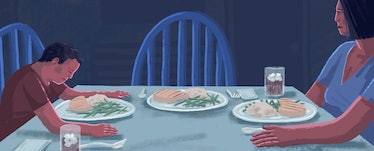 [Speaker Notes: https://imgix.bustle.com/fatherly/2019/08/deadbeatdad.jpg?w=768&h=310&fit=crop&crop=faces&auto=format%2Ccompress]
Of the roughly 36 million men who fathered the 74 million American children under the age of 18, about nine million do not live with all of their minor children most or all of the time. Several million more see their kids at least once a week.
[Speaker Notes: https://www.fatherly.com/love-money/deadbeat-dad-the-myth-and-reality-of-americas-feckless-fathers]
Five out of six single-parent households are headed by women and the percentage of kids living only with their mothers has tripled between 1960 and 2016 to 23 percent.
[Speaker Notes: https://www.fatherly.com/love-money/deadbeat-dad-the-myth-and-reality-of-americas-feckless-fathers]
40% of children in Kansas City are growing up in single-parent homes, compared to the national average of 34%.
That’s 60,000 children in the KC    Metro!
[Speaker Notes: https://www.thesinglemomkc.org/]
75% of the single-parent families in Kansas City are single-mother families
[Speaker Notes: https://www.thesinglemomkc.org/]
46% is the poverty rate for children living in single-mom families, which is 4X greater than those living in married-couple families
[Speaker Notes: https://www.thesinglemomkc.org/]
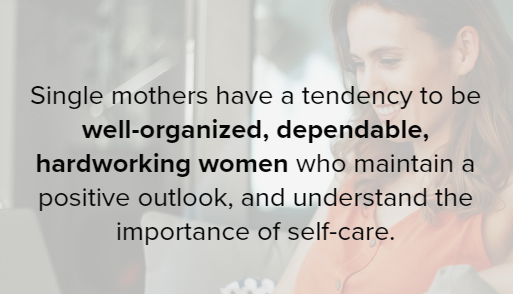 [Speaker Notes: https://www.thesinglemomkc.org/]
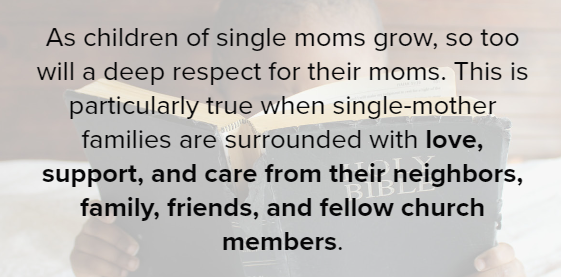 [Speaker Notes: https://www.thesinglemomkc.org/]
Malakhi 3.23-24 Look, I will send to you Eliyahu the prophet before the coming of the great and terrible Day of Adoni. He will turn the hearts of the fathers to the children and the hearts of the children to their fathers.
[Speaker Notes: https://www.thesinglemomkc.org/]
Isaiah 9.5 For a child is born to us,
a son is given to us; dominion will rest on his shoulders, and he will be given the name Pele-Yo‘etz El Gibbor Avi-‘Ad Sar-Shalom
[Wonder of a Counselor, Mighty God, Father of Eternity, Prince of Peace],
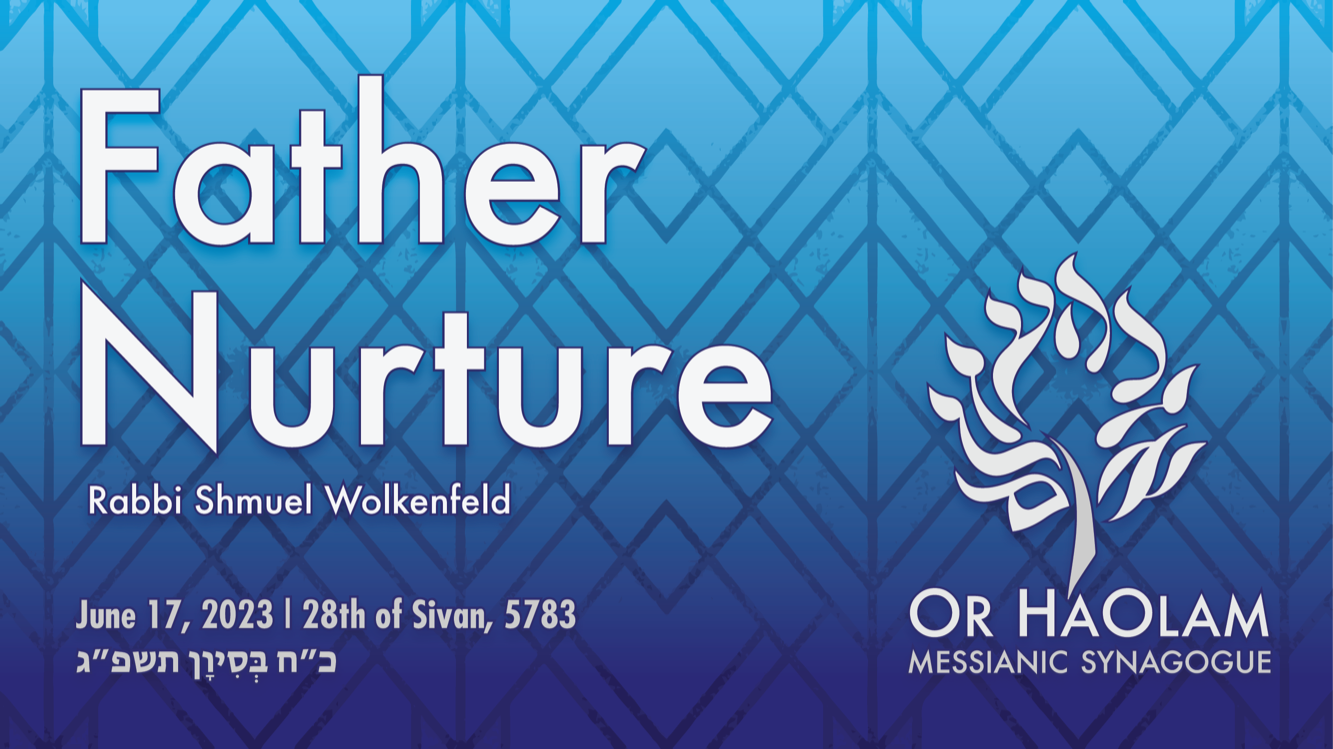 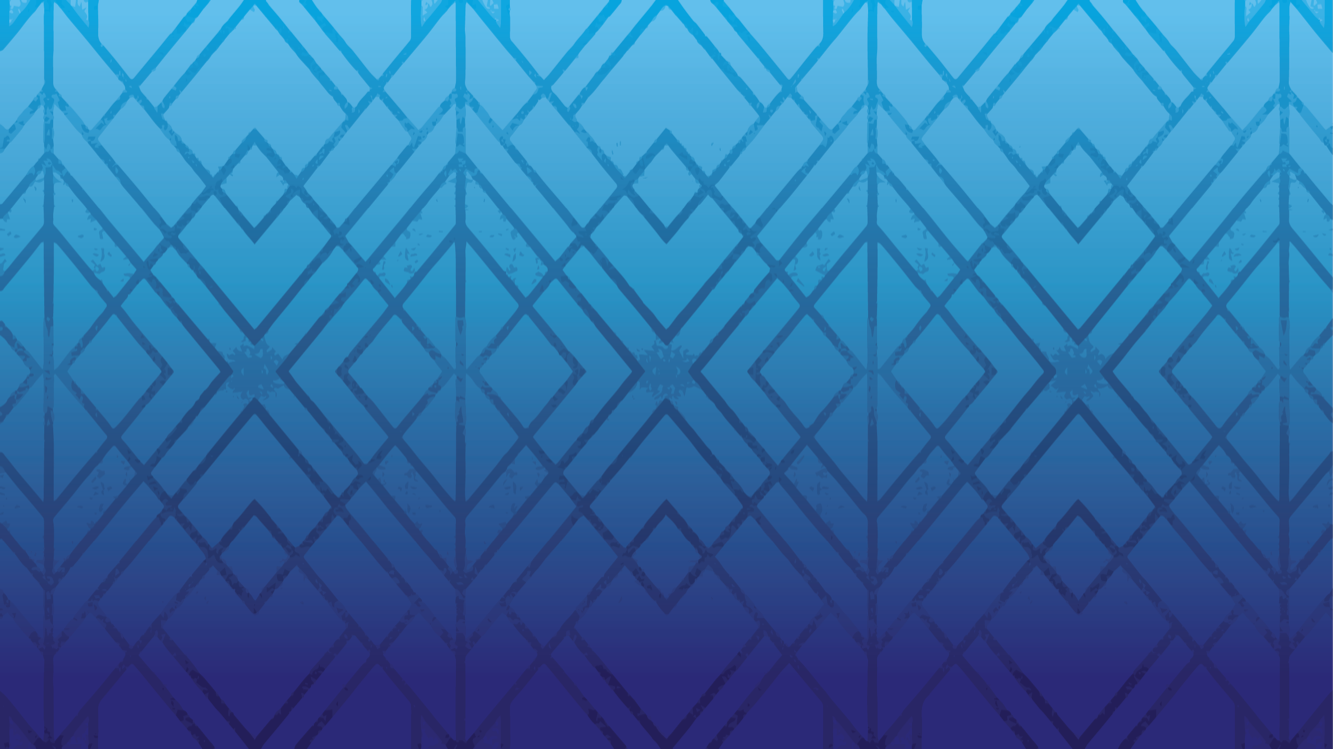 Father Nurture
The Yeshua heart of a father.
The Expressions of the heart.
Single moms.
Invite Dads up for blessing.
Prayer points: Fatherhood Revival
Those of us who are fathers would be better, more Ruakh empowered.  Receive Yeshua and walk in Him!!
Those dads who have abandoned their families would repent.
G-d would strengthen single moms.